5. SuSanA Partner Organisations
Partner Mapping
SuSanA partner organisations
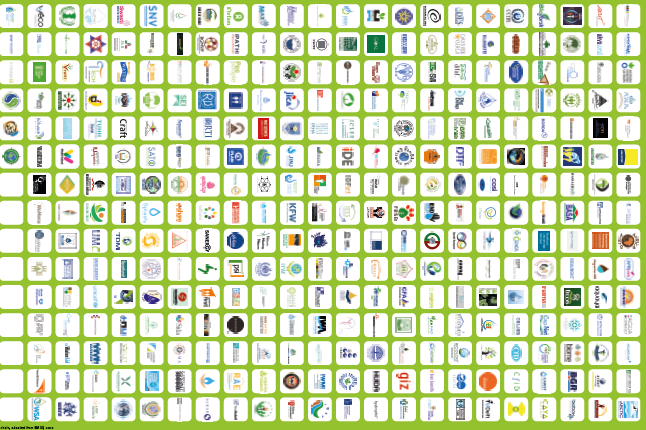 353 on October 2019
Please find the latest SuSanA Partner 
Roll-Up here: https://www.susana.org/en/knowledge-hub/resources-and-publications/library/details/1532
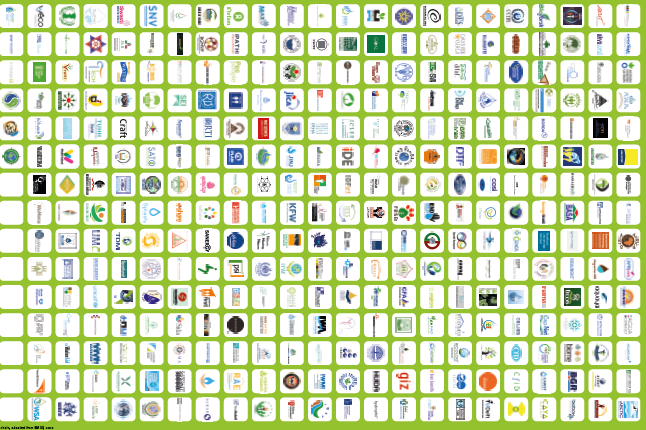 [Speaker Notes: Number of members and logos (manually) updated 23 Aug. 2012]
SuSanA Partners – Our Strength
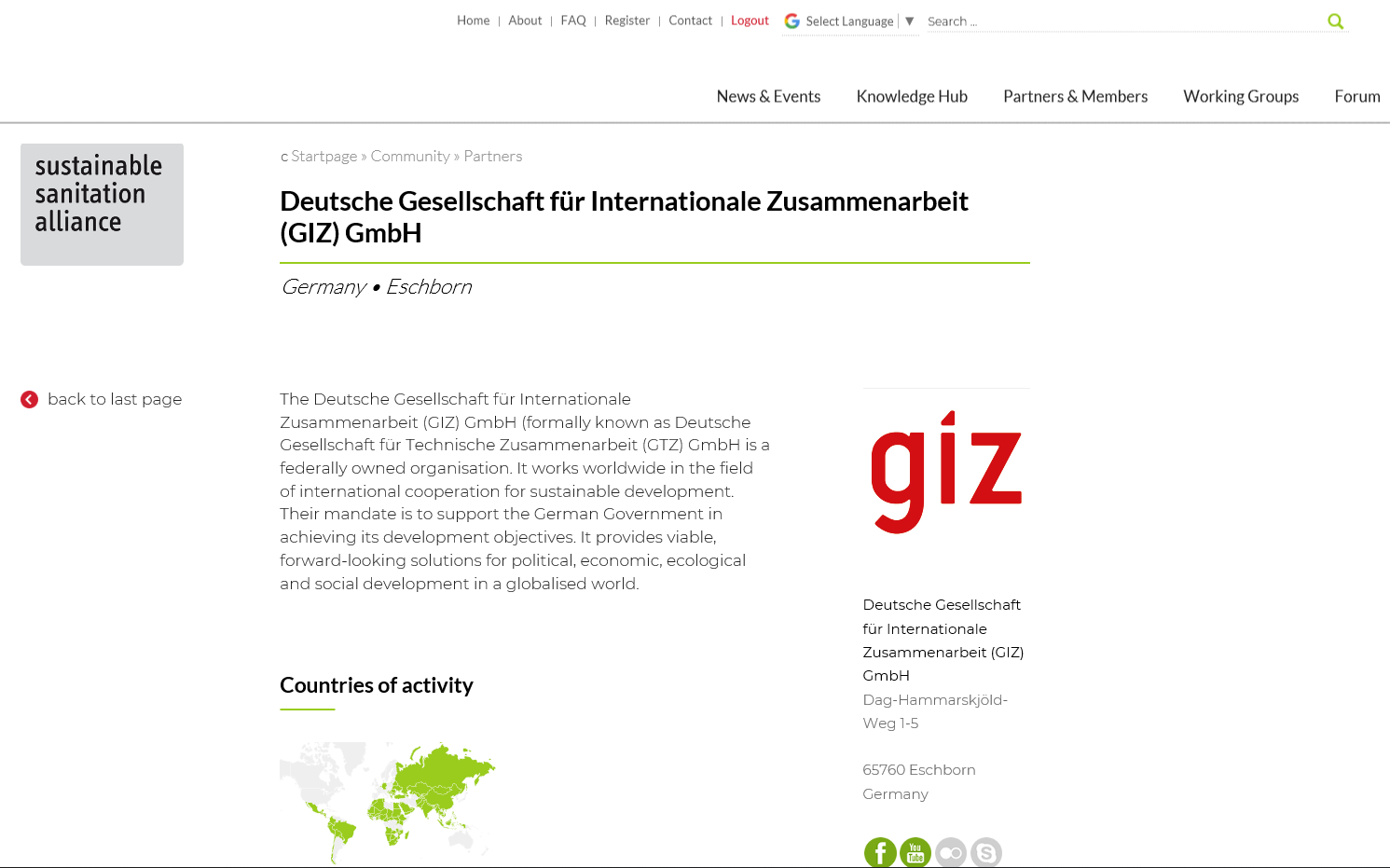 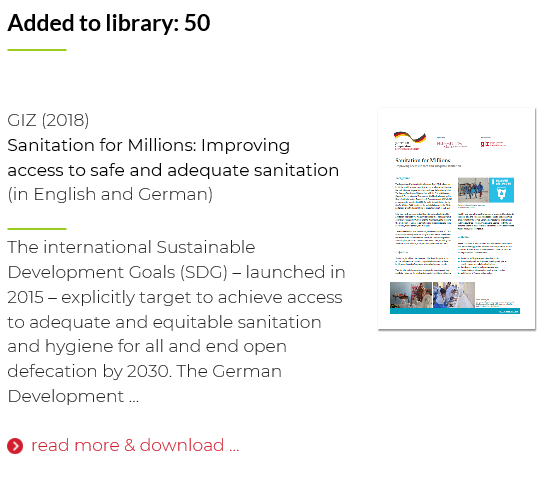 Library entries
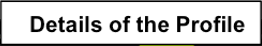 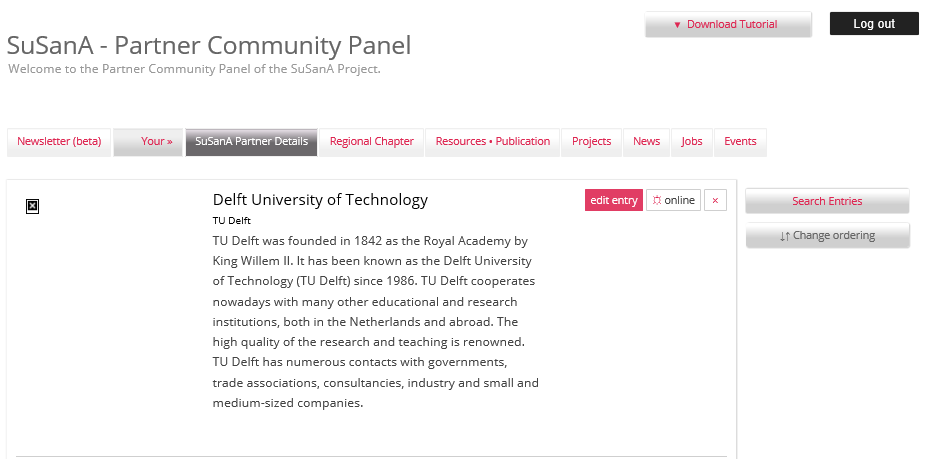 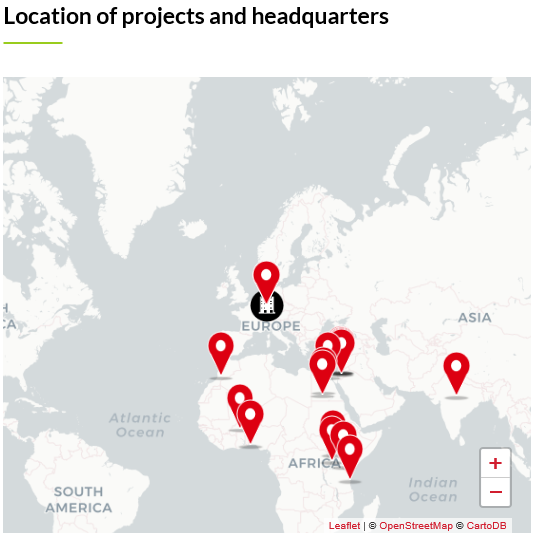 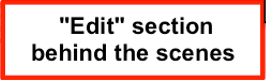 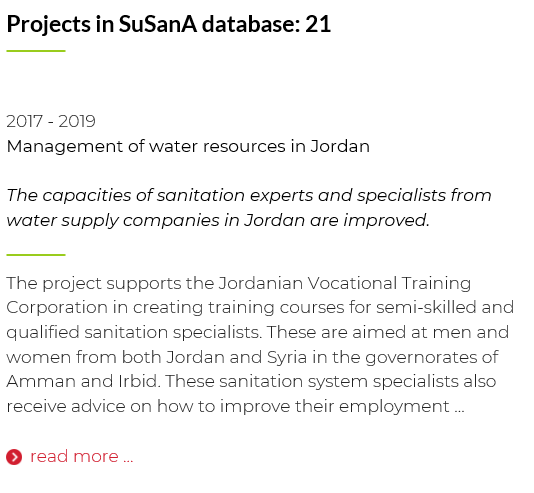 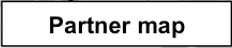 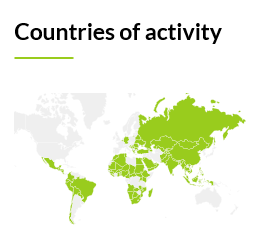 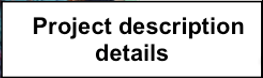 October 2019
[Speaker Notes: Encourage our partners to build the database and share information on their experiences, lessons learnt]
Distribution of SuSanA partners worldwide
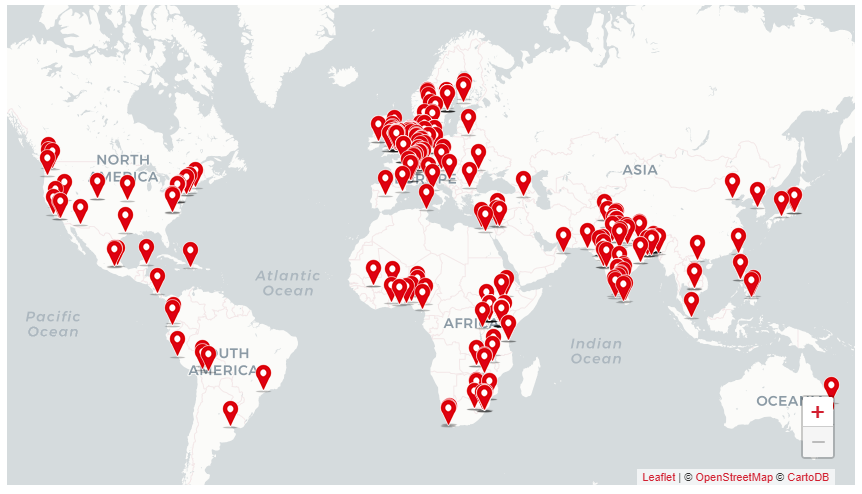 August 2018
[Speaker Notes: Diverse – encmpasses all regions globally.]
Distribution of SuSanA partners by region*
Date: 9 October 2019
Source: Excel Sheet SuSanA partners
*Headquarters
Distribution of SuSanA partners by category
Date: 9 October 2019
Source: Excel Sheet SuSanA partners
Evolution of partner organisations per year
Date: 25 November 2019
Source: Excel Sheet SuSanA partners
[Speaker Notes: Updated 04.06.2014]